Packaging materialPlant Tristone Nová Baňa SVK
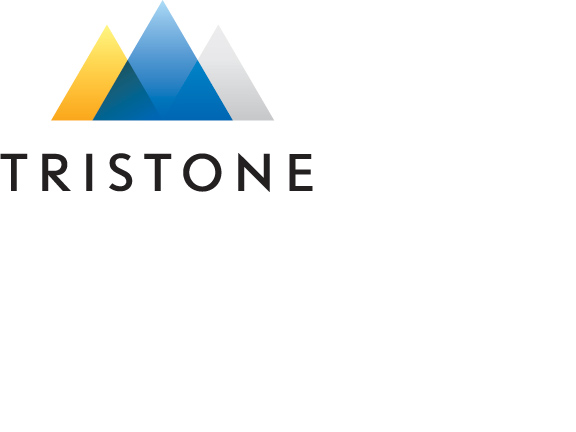 Packaging material – Tristone  Nová Baňa SVK
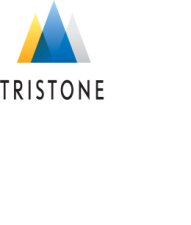 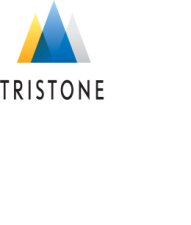 Palette EUR
 height 120mm, width 800mm, length 1200mm
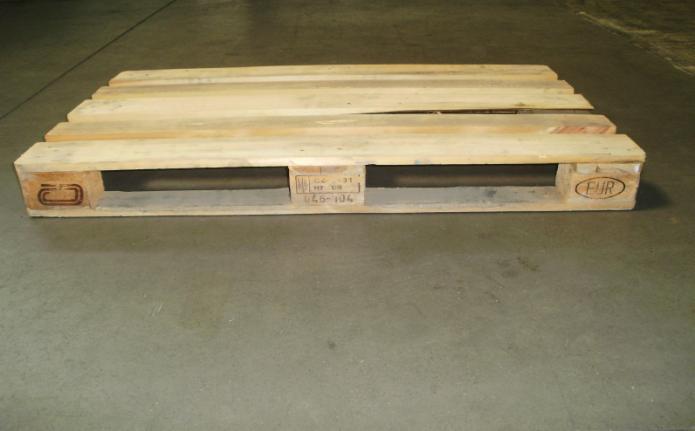 Packaging material – Tristone  Nová Baňa SVK
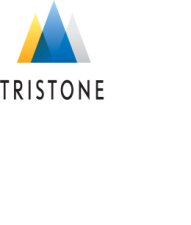 One-way palette 1200*800  -SAP: 40PA92S
height 120mm, width 800mm, length 1200mm
Packaging material – Tristone  Nová Baňa SVKOne-way palette 1200*1000- SAP:40PA51 - height 120mm, width 1000mm, length 1200mm;
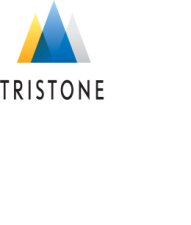 Packaging material – Tristone  Nová Baňa SVK- cardboard box: length 585mm, width 385mm, height 240mm; material 3VVL, BC.2.30 FEFCO 435SAP:40CA10A
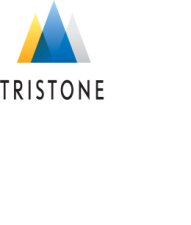 Packaging material – Tristone  Nová Baňa SVK- cardboard box: length 400mm, width 300mm, height 200mm; material 3VVL, B2200BB FEFCO 201SAP:4CA400300200
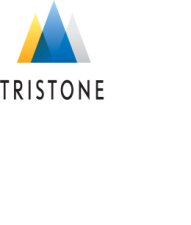 Packaging material – Tristone  Nová Baňa SVK- cardboard box: length 400mm, width 300mm, height 300mm; material 3VVL, B2200BB FEFCO 201SAP-40CA12
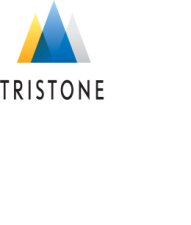 Packaging material – Tristone  Nová Baňa SVK- cardboard layer: length 1080mm, width 910mm,  material 3VVL, B2111BB FEFCO 901SAP- 40IN49
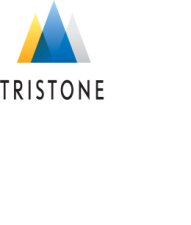 Packaging material – Tristone  Nová Baňa SVK- cardboard cover: length 595mm, width 395mm, 65mm height, material 3VVL, B2111BB FEFCO 435SAP:40CF59539565
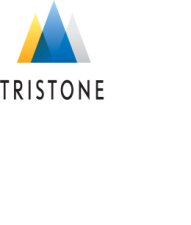 Packaging material – Tristone  Nová Baňa SVK- cardboard box: length 610mm, width 410mm, height 340mm; material 5VVL, BC580A1 FEFCO 201SAP:4CA610410340
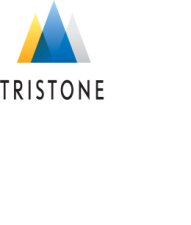 Packaging material – Tristone  Nová Baňa SVK- cardboard layer: length 525mm, width 335mm,  material 3VVL, B2111BB FEFCO 901
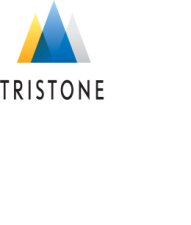 Packaging material – Tristone  Nová Baňa SVK- cardboard layer: length 350mm, width 550mm,  material 3VVL, BC25EKRAFT FEFCO 901SAP:40IN118
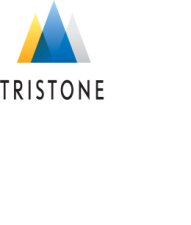 Packaging material – Tristone  Nová Baňa SVK- cardboard box: length 585mm, width 385mm, height 285mm; material 5VVL, BC580A1 FEFCO 200SAP:40CA09A
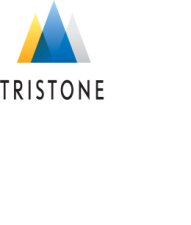 Packaging material – Tristone  Nová Baňa SVK- cardboard box: length 585mm, width 385mm, height 242mm; material 5VVL, BC580A1 FEFCO 200SAP:40CA10
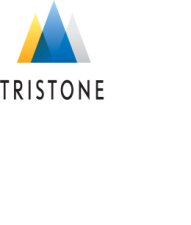 Packaging material – Tristone  Nová Baňa SVK- cardboard layer: length 575mm, width 375mm,  material 3VVL, BC2111BB FEFCO 901SAP:40IN54
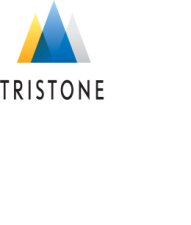 Packaging material – Tristone  Nová Baňa SVK- cardboard layer: length 575mm, width 585mm,  material 3VVL, BC1.01B FEFCO 901SAP:40IN85
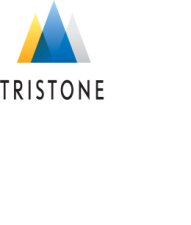 Packaging material – Tristone  Nová Baňa SVK- cardboard layer: length 780mm, width 380mm,  material 3VVL, BC2111BB FEFCO 901
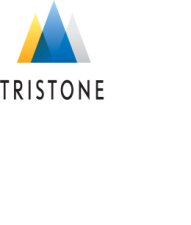 Packaging material – Tristone  Nová Baňa SVK- cardboard layer: length 380mm, width 282mm,  material 3VVL, BC2111BB FEFCO 901
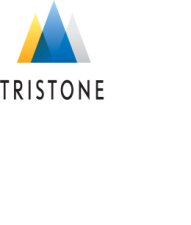 Packaging material – Tristone  Nová Baňa SVK- cardboard box: length 300mm, width 200mm, height 125mm; material 5VVL, BC2.20BC FEFCO 200SAP:4CA300200125
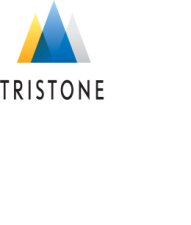 Packaging material – Tristone  Nová Baňa SVKPolyethylen bag - width 720mm, length 780mm
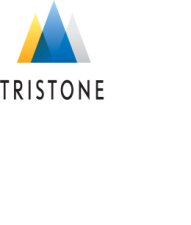 Packaging material – Tristone  Nová Baňa SVKPolyethylen bag - width 125mm, length 780mm
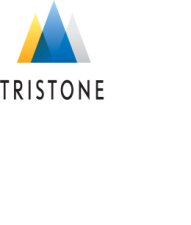 Packaging material – Tristone  Nová Baňa SVKPolyethylen bag - width 1000mm, length 1000mm
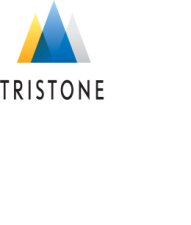 Packaging material – Tristone  Nová Baňa SVKPolyethylen bag - width 1000mm, length 780mm
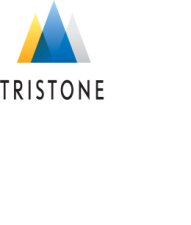 Packaging material – Tristone  Nová Baňa SVK- cardboard cover: length 1195mm, width 995mm, 65mm height, material 3VVL, B2111BB FEFCO 435
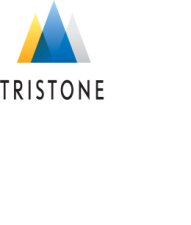 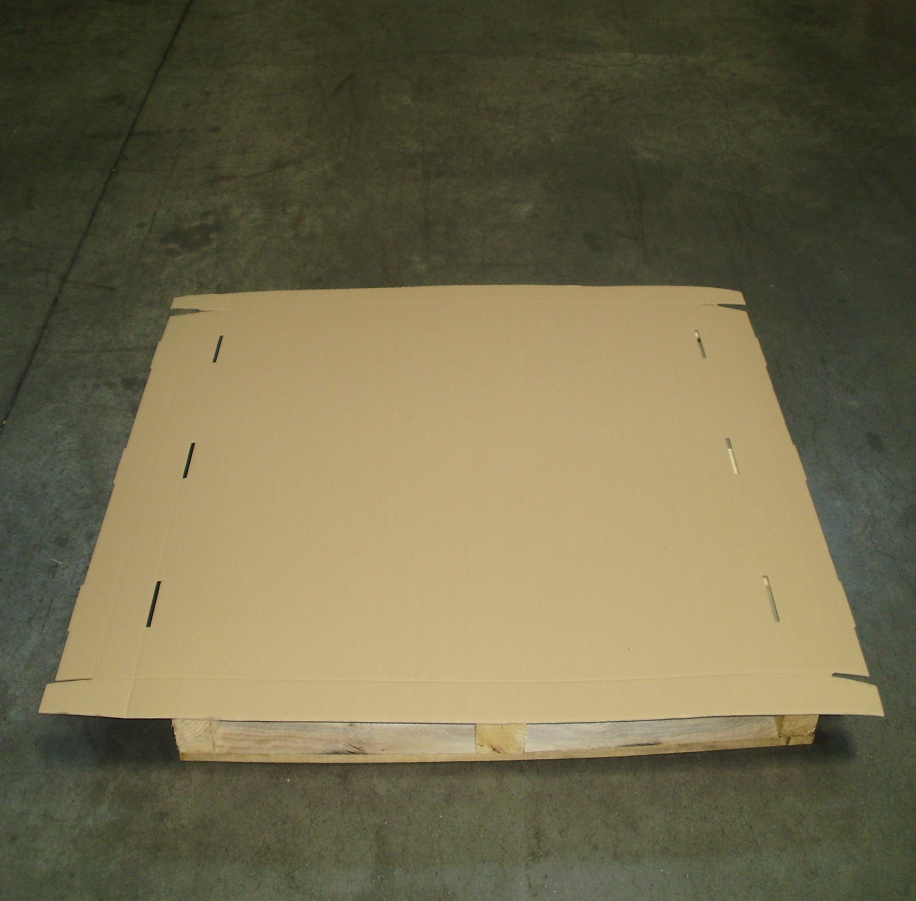 Packaging material – Tristone  Nová Baňa SVK- cardboard cover: length 990mm, width 395mm, 65mm height, material 3VVL, B2111BB FEFCO 435
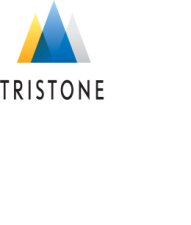 Packaging material – Tristone  Nová Baňa SVK- cardboard cover: length 310mm, width 210mm, 60mm height, material 3VVL, B2111BB FEFCO 435SAP:40CF31021060
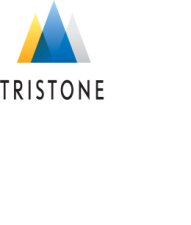 Packaging material – Tristone  Nová Baňa SVKStrech foil- width 500mm, length 300m
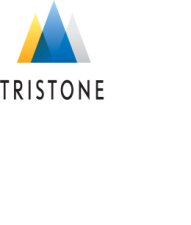 Packaging material – Tristone  Nová Baňa SVKProtective packaging foil- width 1m, length 1,5m,
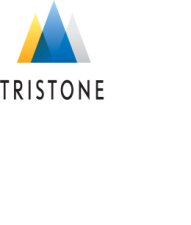 Packaging material – Tristone  Nová Baňa SVKPolyethylen bag - width 1000mm, length 750mm
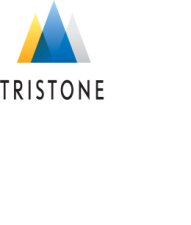 Packaging material – Tristone  Nová Baňa SVKPolyethylen bag - width 2400mm, length 1650mm
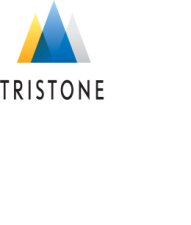 Packaging material – Tristone  Nová Baňa SVK- cardboard separator: length 575mm, width 375mm,90mm  height,   material 3VVL, B211BB FEFCO 934SAP:40IN41
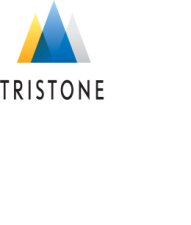